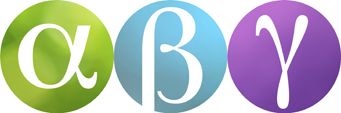 PROBLEMLÖSNING KAPITEL 2
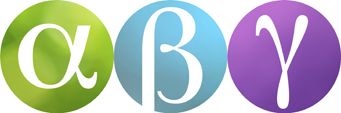 Metod:
GISSA OCH PRÖVA
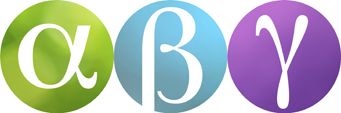 EXEMPEL
Summan av två tal är 45.
Det ena talet är 9 större än det andra.
Vilka är de två talen?
Svar: Talen är 18 och 27.
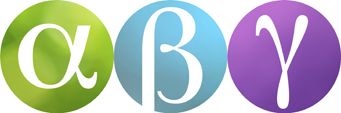 PROBLEM 1

I åk 4 i Stenkumlaskolan går det 39 elever.
Det är 3 elever fler i 4A än i 4B.

Hur många elever går det i de båda klasserna?
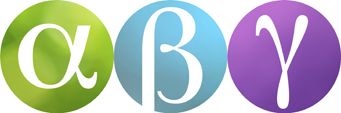 PROBLEM 2

En stor glasstrut och en liten glasstrut kostar 42 kr sammanlagt. 
Den stora struten är 6 kr dyrare än den lilla. 

Vad kostar en stor strut och vad kostar en liten strut?
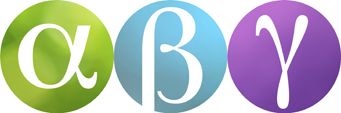 PROBLEM 3

Wille kastar tre vanliga tärningar.
Han adderar de tre tal som kommer upp och får då 15.

Vad visar de tre tärningarna?
Skriv alla lösningar som du kan komma på.
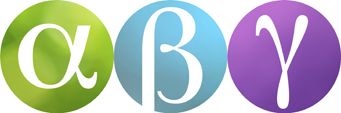 PROBLEM 4

Vilket fyrsiffrigt tal kan beskrivas så här?

Tiotalssiffran är 7.
Tusentalssiffran är störst.
Entalssiffran är hälften så stor som tusentalssiffran.
Summan av siffrorna är 26.
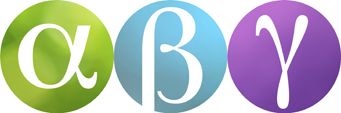 ?
PROBLEM 5

Rita av figuren.
Skriv sedan in talen 1 – 6 i rutorna 
så att summan blir 10 längs alla sidor.
?
?
?
?
?
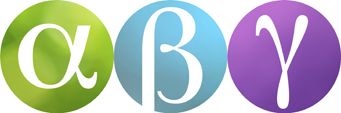 PROBLEM 6

I en skål ligger 12 röda, 9 gula och 5 blå kulor.
Du tar ett antal kulor ur skålen utan att titta. 

Hur många måste du ta för att vara säker på att få två kulor av samma färg?
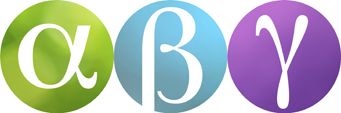 PROBLEM 7

Yasmine är 11 år och hennes mamma är 38 år.

Hur många år dröjer det innan mamma är dubbelt så gammal som Yasmine?
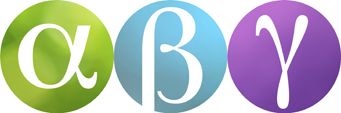 PROBLEM 8

Vilken är den sista summan?
21
21
?
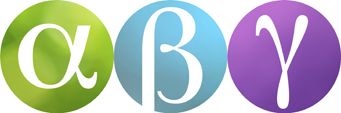 PROBLEM 9

Summan av två tal är 19.
Produkten är 84.

Vilken är differensen mellan talen?
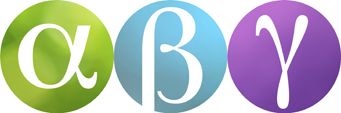 PROBLEM 10

Zoe har fyra gånger så många kaniner som Thea.
Sammanlagt har de 40 kaniner.

Hur många kaniner har var och en?